Тема 6 «Действия НФГО по участию в поддержании общественного порядка в пунктах сбора и на маршрутах движения работников университета в безопасный район»
Санкт-Петербург
2024
1
При обеспечении эвакуации населения основными задачами команды являются: 
пресечение паники на сборных эвакуационных пунктах, местах формирования пеших колонн и посадки на транспорт; 
обеспечение порядка при движении на маршрутах эвакуации, в пунктах высадки и в местах временного размещения; 
сопровождение колонн с эвакуируемым населением и оказание помощи органам местного самоуправления при расселении эвакуируемых; 
ведение радиационного и химического контроля на сборных пунктах, местах посадки, маршрутах выдвижения, в пунктах высадки и местах временного размещения.
2
Вопрос первый
Действия НФГО по обеспечению общественного порядка на маршрутах движения работников университета в пунктах сбора
3
При проведении эвакуации в мирное и военное время немаловажное место среди мероприятий отводится охране общественного порядка в местах массового пребывания людей и регулированию движения колонн с эвакуируемыми и материальными ценностями.
Охрана общественного порядка и обеспечение безопасности движения возлагаются на территориальные подразделения органов внутренних дел, а также на формирования ООП организаций (команды, группы ООП).
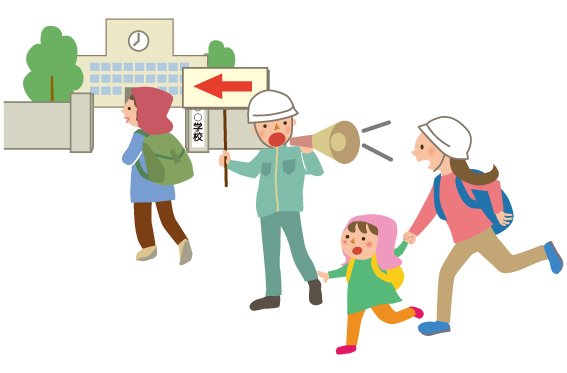 4
Основные мероприятия:
охрана общественного порядка и обеспечение безопасности на эвакопунктах (СЭП, ППЭ, ПЭП, пунктах посадки и высадки (железнодорожных вокзалах, автовокзалах, станциях, портах, аэропортах), на маршрутах эвакуации и в районах размещения в безопасном районе; 
охрана организаций и объектов в установленном на период эвакуации  порядке; 
регулировка движения на внутригородских и загородных маршрутах эвакуации; 
обеспечение установленной очередности перевозок и режима допуска в категорированные города; 
борьба с преступностью в городах и населенных пунктах, на маршрутах эвакуации и в районах размещения эваконаселения в безопасном районе
5
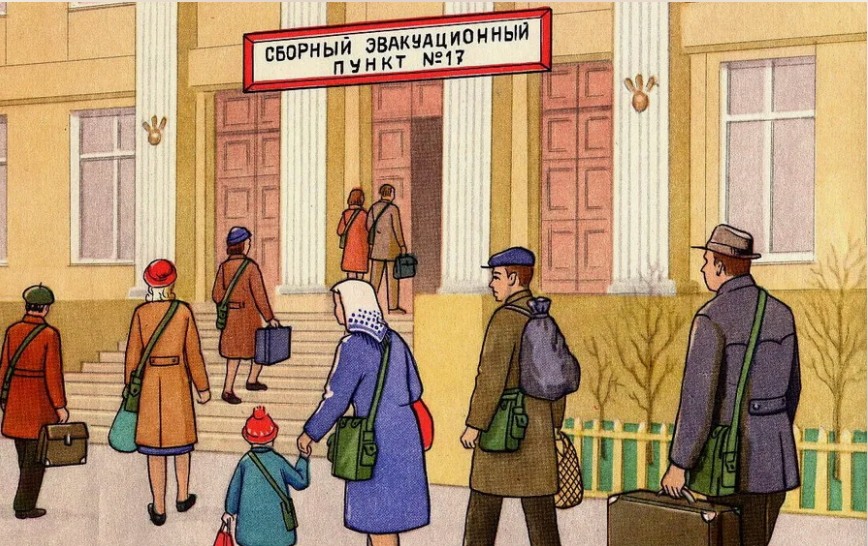 Сборные эвакуационные пункты (СЭП) – осуществляют сбор и учет эвакуируемых, их отправку в безопасный район транспортом и пешими колоннами. В состав СЭП входит группа ООП в количестве 5-9 человек. 
Приемные эвакуационные пункты (ПЭП) – создаются для встречи прибывающих эвакуируемых из города, временного размещения в ближайших населенных пунктах и отправки их в пункты постоянного расселения, а также для оказания медицинской помощи нуждающимся и поддержания общественного порядка. 
Органами местного самоуправления и организациями создаются пункты посадки на транспорт и высадки людей, комплектуются железнодорожные эшелоны, транспортные и пешие колонны. Их задачи заключаются в обеспечении своевременного и полного выполнения плана эвакомероприятий на всех пунктах и в пути следования.
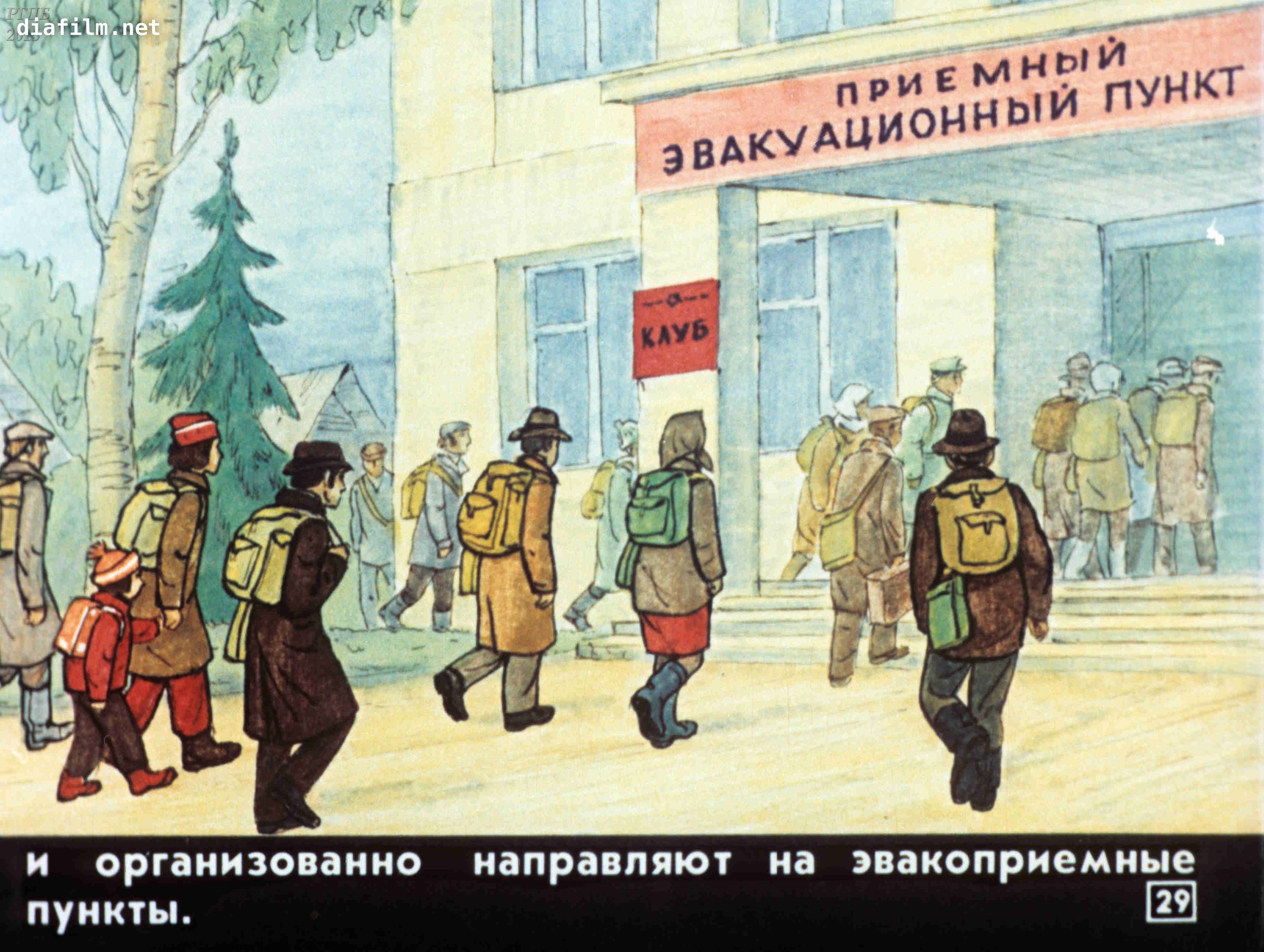 6
Вопрос второй
Действия НФГО по обеспечению порядка и пресечению паники на сборных эвакопунктах, местах посадки на транспорт. Обеспечение порядка при движении на маршрутах эвакуации
7
Командир группы постоянно поддерживает связь с начальником СЭП, информирует их о состоянии дел в группе, о ходе эвакуации, происшествиях и принятых мерах. Если группа ООП на СЭПе не может справиться со своими задачами, вследствие, например, возникновения и быстрого распространения паники, то командир ООП обязан немедленно доложить об этом по команде и запросить подкрепления, одновременно принимать все зависящие меры к локализации пресечению беспорядка.
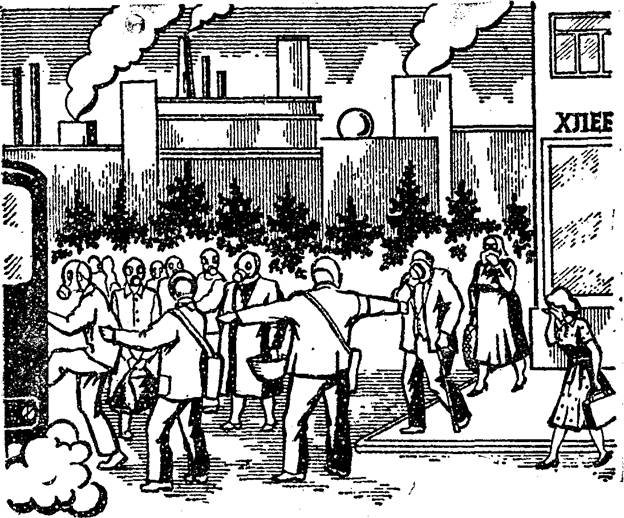 8
Прибывшие на СЭП и прошедшие реорганизацию граждане в организованном порядке направляются на пункты посадки на транспорт. Основной задачей командира ООП является обеспечение порядка и следовании колонн к пунктам посадки, предотвращение и пресечение паники, обеспечение безопасности движения. При объявлении посадки наряды группы ООП обязаны пресекать самовольное занятие транспортных средств, не допускать на посадку лиц, не прошедших регистрацию, следить за соблюдением норм посадки и погрузки багажа, установленных на время эвакуации автомобильно – дорожной службой.
9
Вопрос третий
Сопровождение колонн с эвакуируемыми и оказание помощи органам местного самоуправления в расселении эвакуируемых. Обеспечение порядка в пунктах высадки и в местах расселения
10
Для обеспечения безопасности движения пеших колонн на маршрутах движения выставляются посты регулирования движения, создаются группы сопровождения колонн. 
Посты регулирования движения вставляются на перекрестках улиц с наиболее оживленным движением транспорта, а                                                                                 также на развилках и пересечениях                                                                          эвакотрасс. Задачей постов                                                                                  регулирования является: не допустить                                                                        большого скопления транспорта,                                                                            обеспечить общественный порядок,                                                                     безопасность движения пешеходов на                                                                   перекрестках.
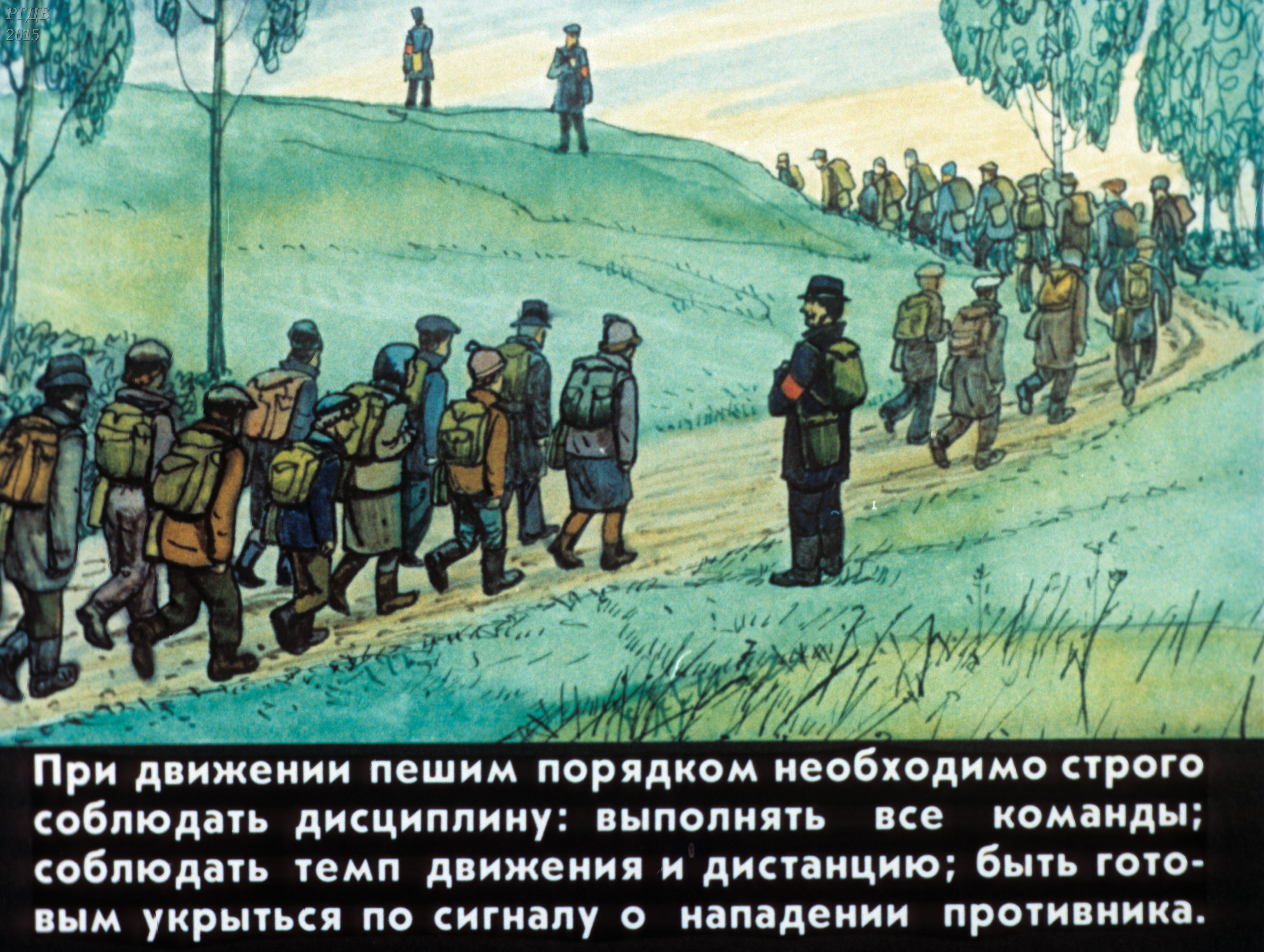 11
Специальные группы сопровождения колонн создаются из                                       1-2 работников органов внутренних дел, 1-2 человек группы ООП на мотоцикле или автомобиле, оборудованном радиостанцией и громкоговорителем. Основной задачей группы сопровождения колонн является обеспечение порядка, позволяющего своевременное прохождение пунктов регулирования на маршрутах движения. 
На привалах организуется      патрулирование с целью исключения проникновения в состав эвакуируемых провокаторов и других посторонних лиц.
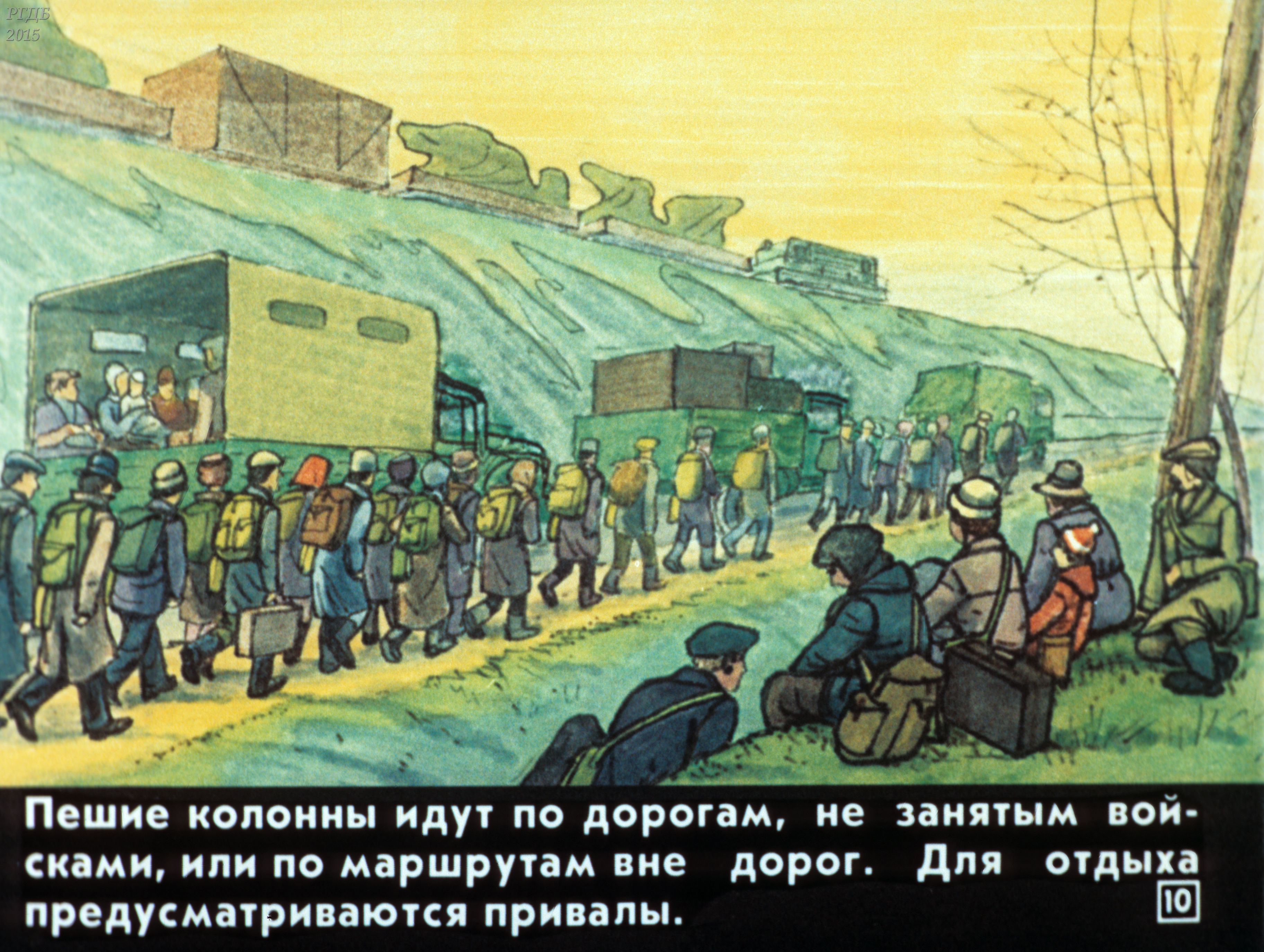 12
Вопрос четвертый
Взаимодействие с органами местного самоуправления
13
Организация взаимодействия с органами местного самоуправления – это комплекс мероприятий, проводимых соответствующими должностными лицами заинтересованных сторон и органами управления заблаговременно по согласованию действий сил при совместном выполнении ими задач по предупреждению и ликвидации чрезвычайных ситуаций.
Целями организации взаимодействия являются: 
− координация действий при планировании, организации и проведении совместных мероприятий; 
− обеспечение оптимального использования сил и средств, привлекаемых для решения совместных задач.
14
Спасибо за внимание !
15